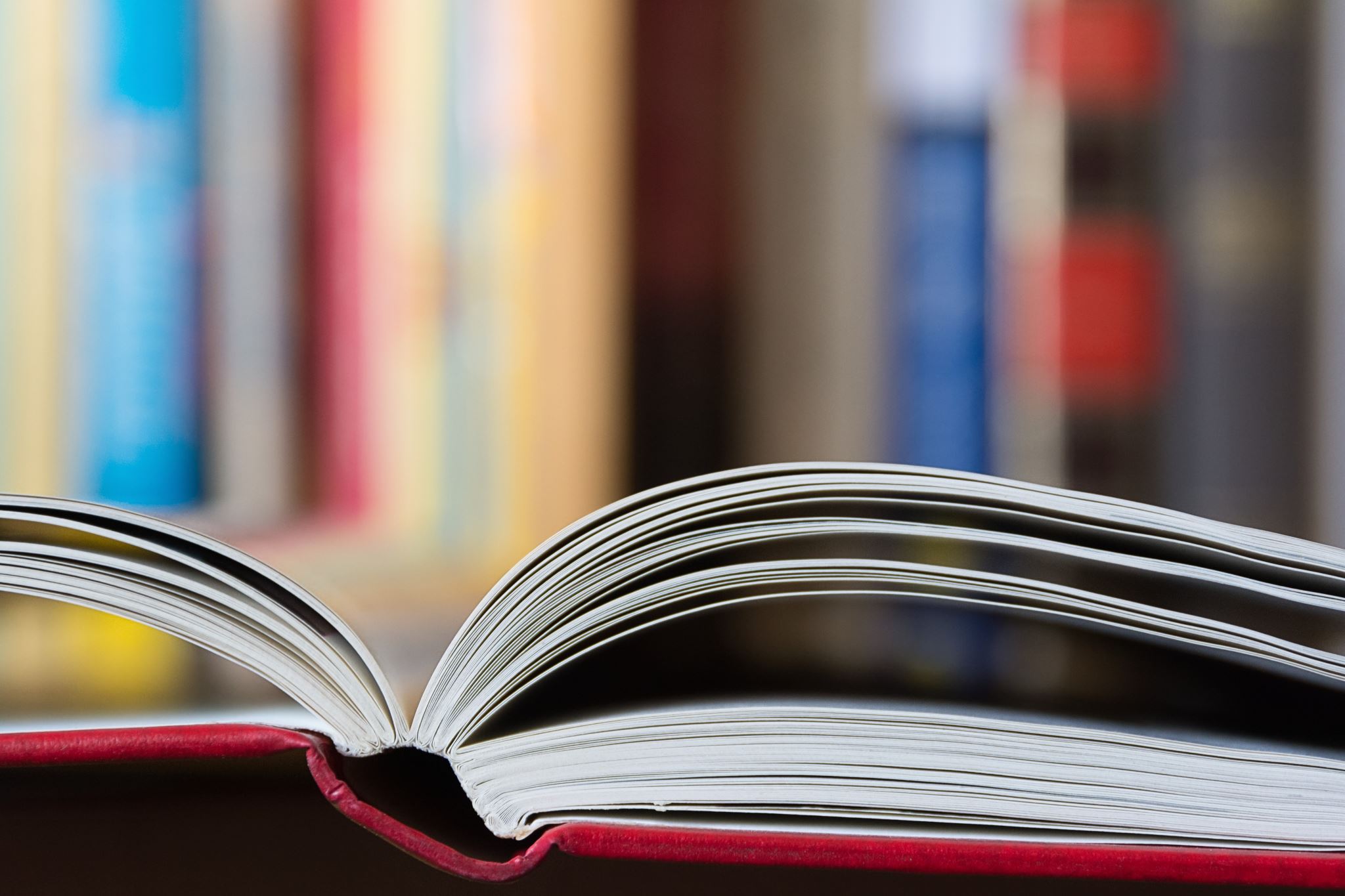 Tone and Vocab
Warm Up
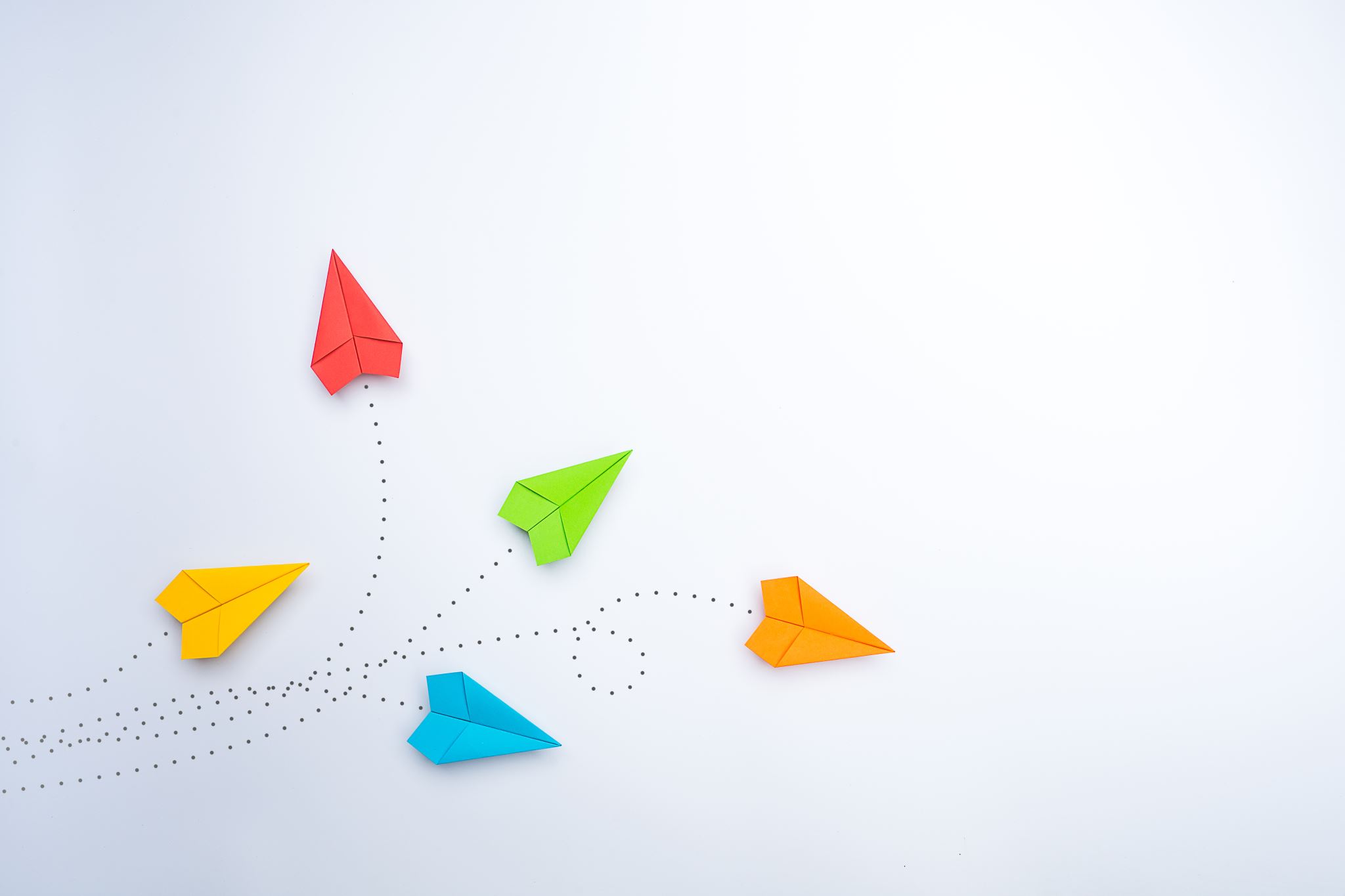 DIRECTIONS Select the correct            answer Highlight words/phases        in the passage that help        support your answer
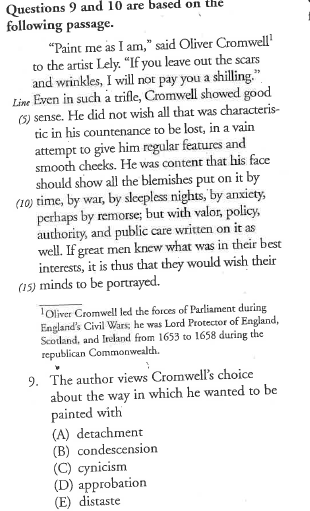 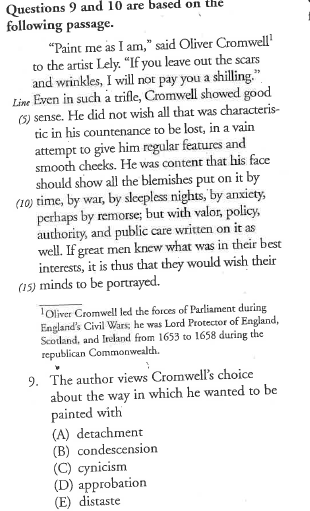 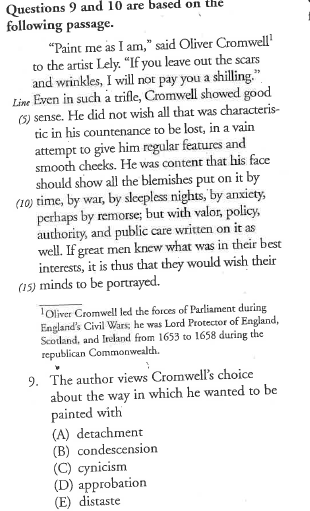 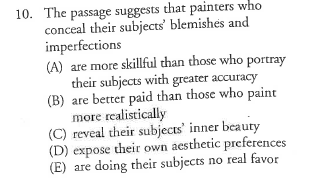 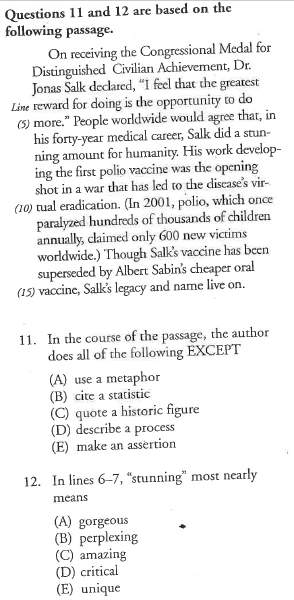 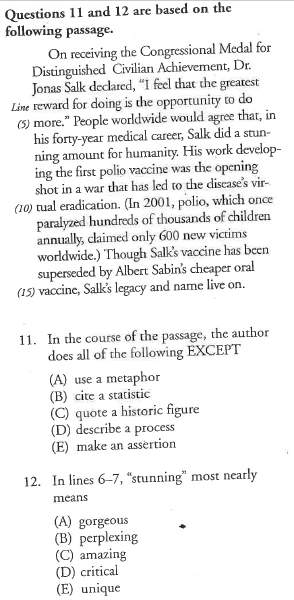 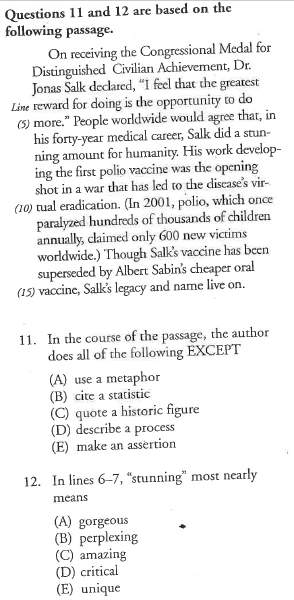 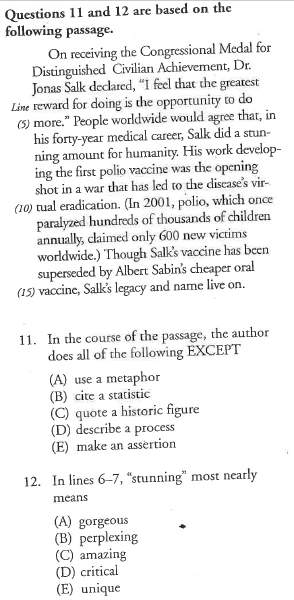